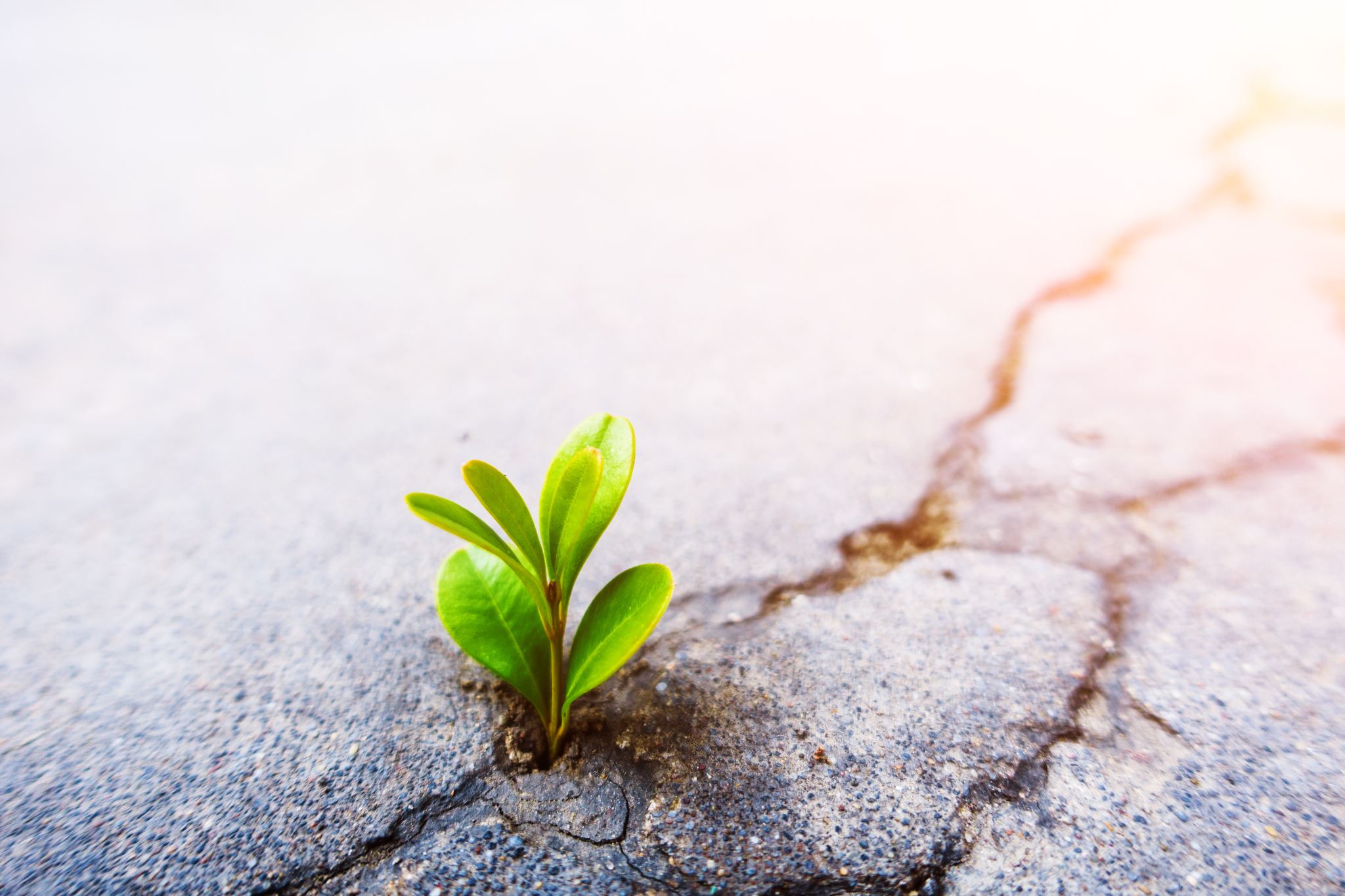 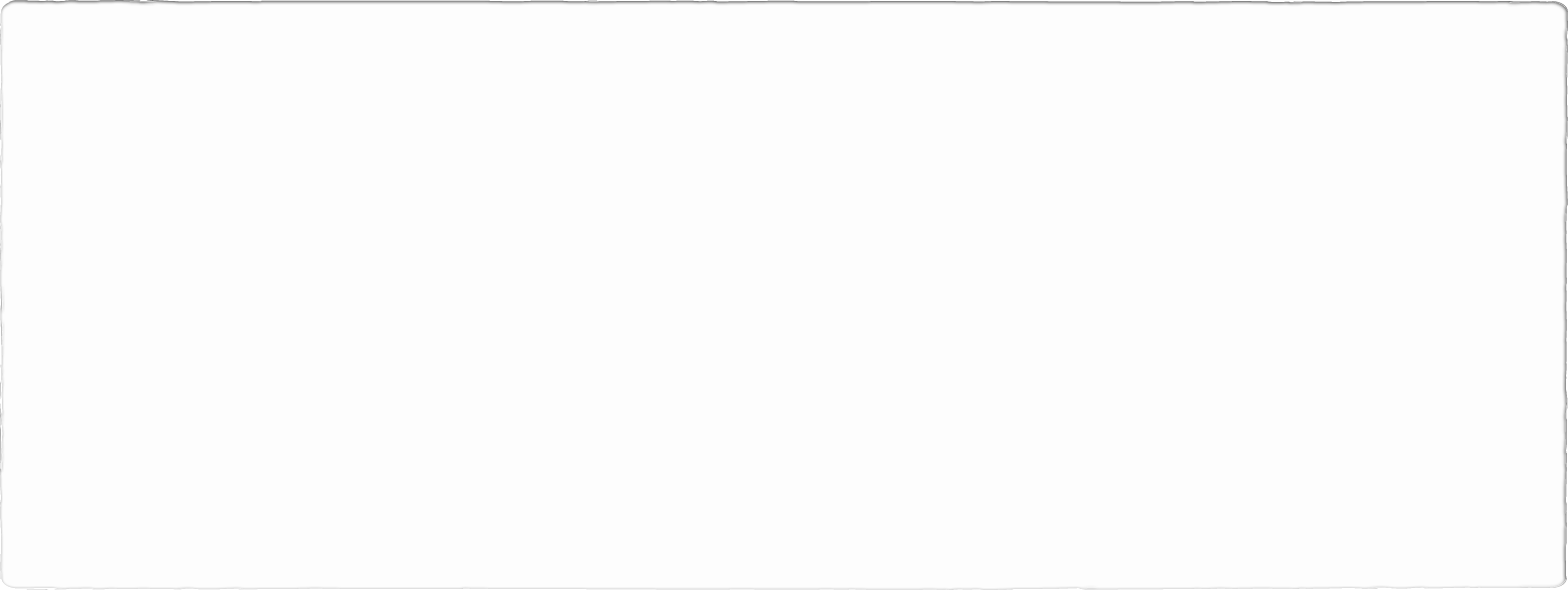 Grow in Grace
Scripture Reading: 2 Peter 3:14-18
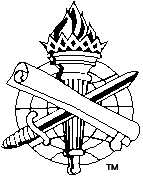 “Grow in Grace”
Steadfastness, 2 Peter 3:17-18
Grow: Enlarge, increase
Grace: Favor freely given; lovingkindness, gift
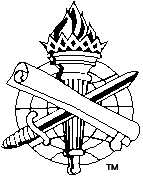 2
Grace
Received through Christ, John 1:16-17
Stand in grace, Romans 5:1-2
Do not receive grace in vain, 2 Cor. 6:1
Be strong in grace, 2 Timothy 2:1
Continue in the grace of God, Acts 13:43
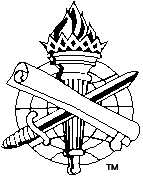 3
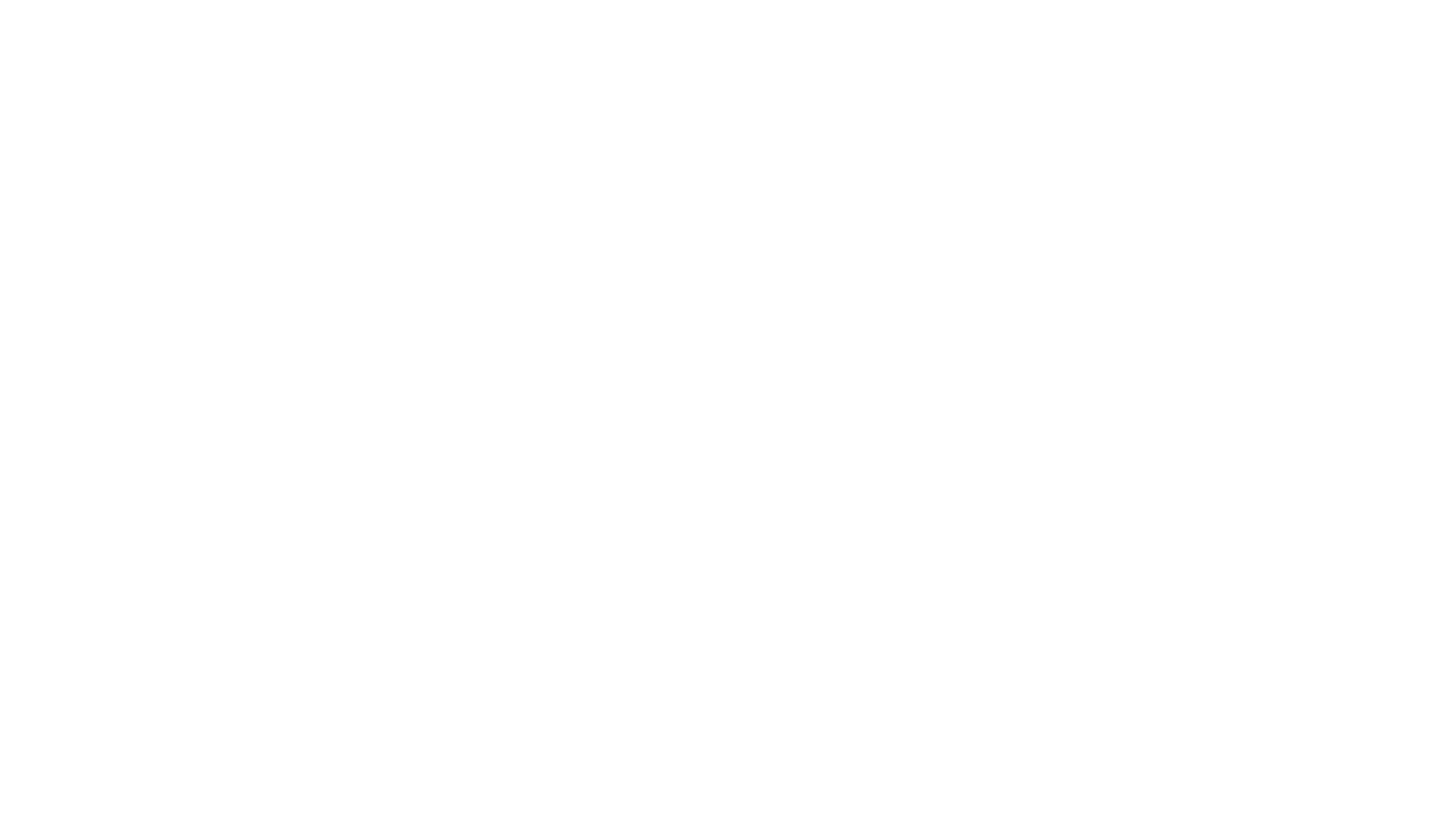 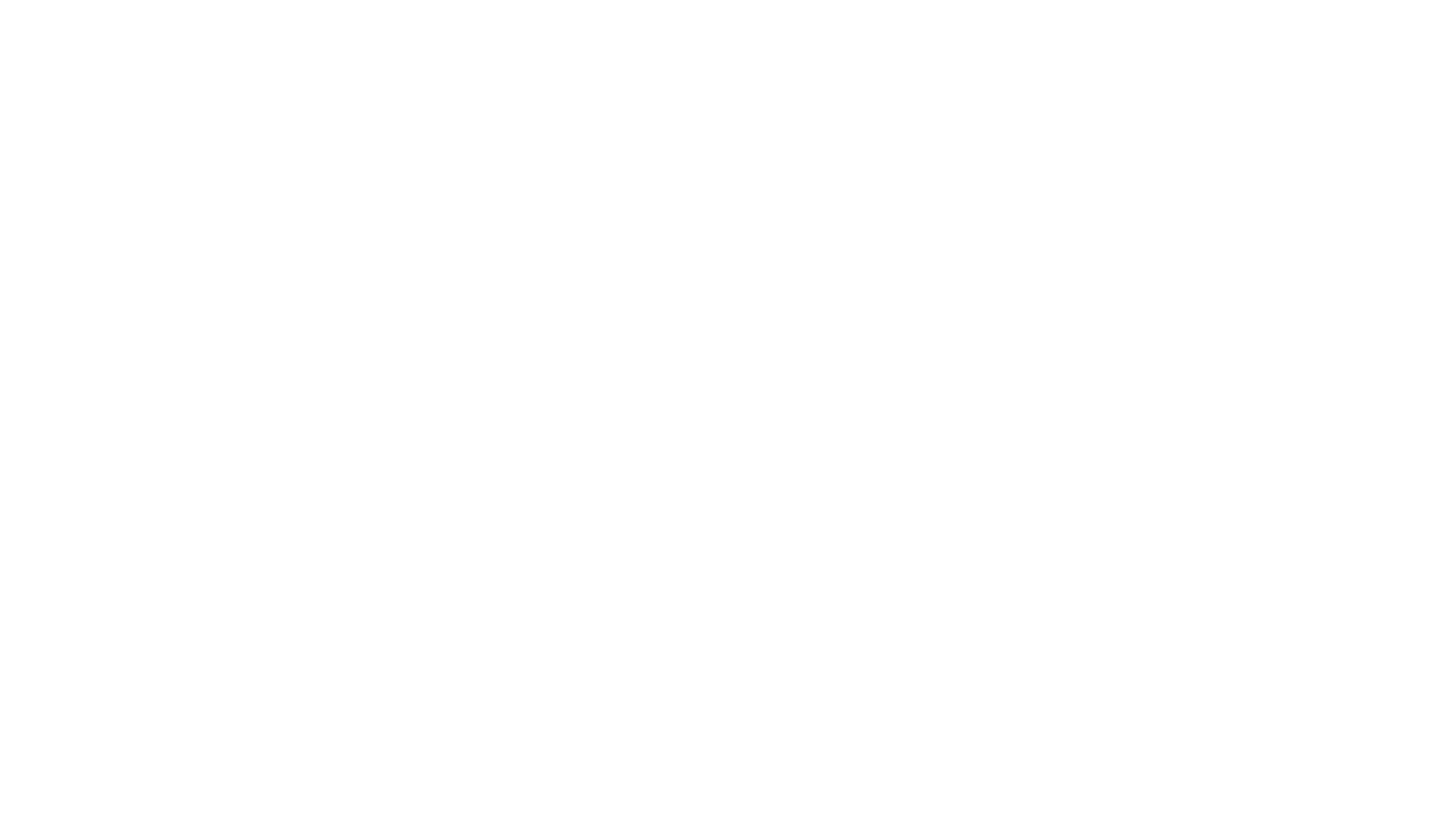 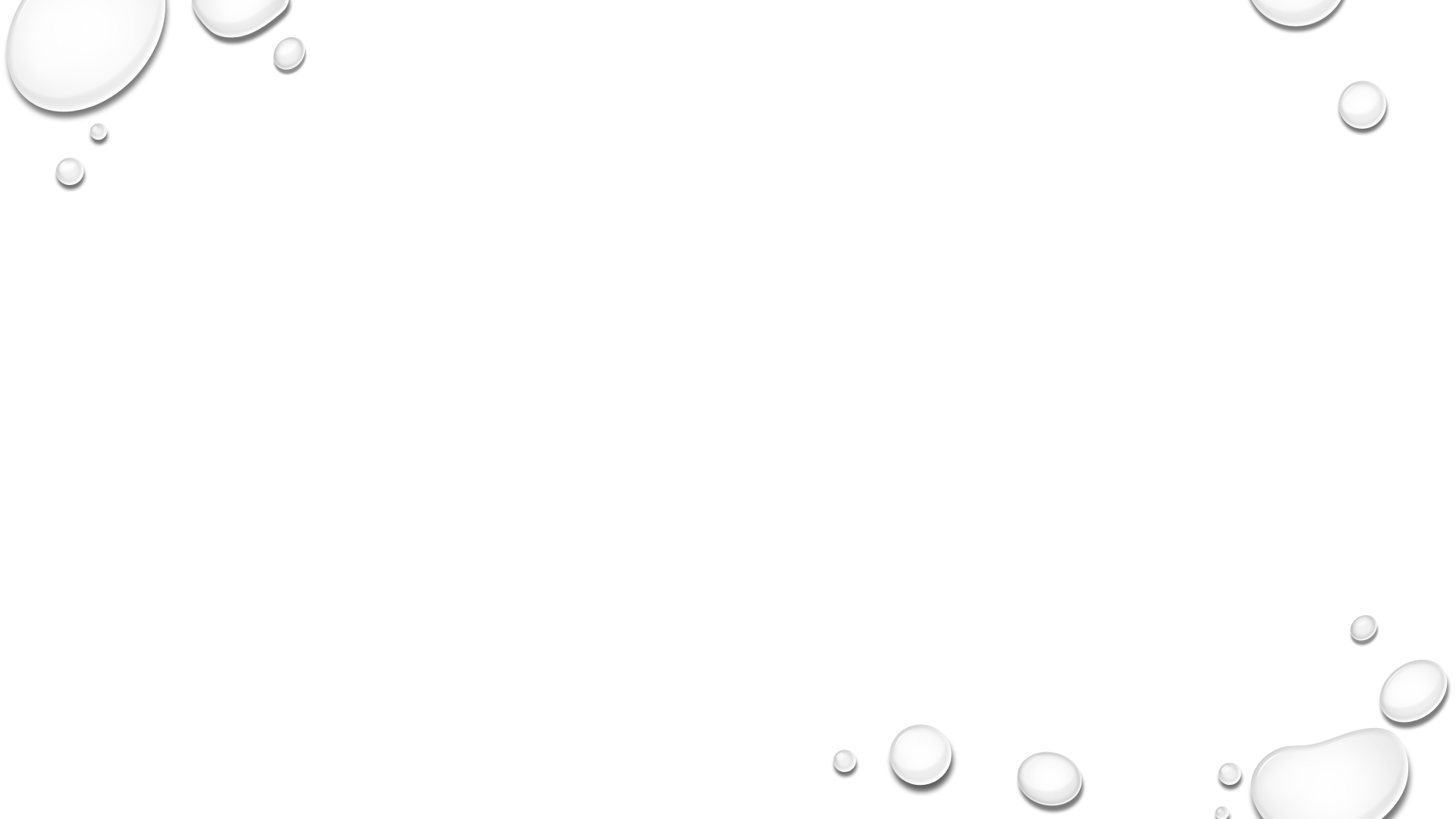 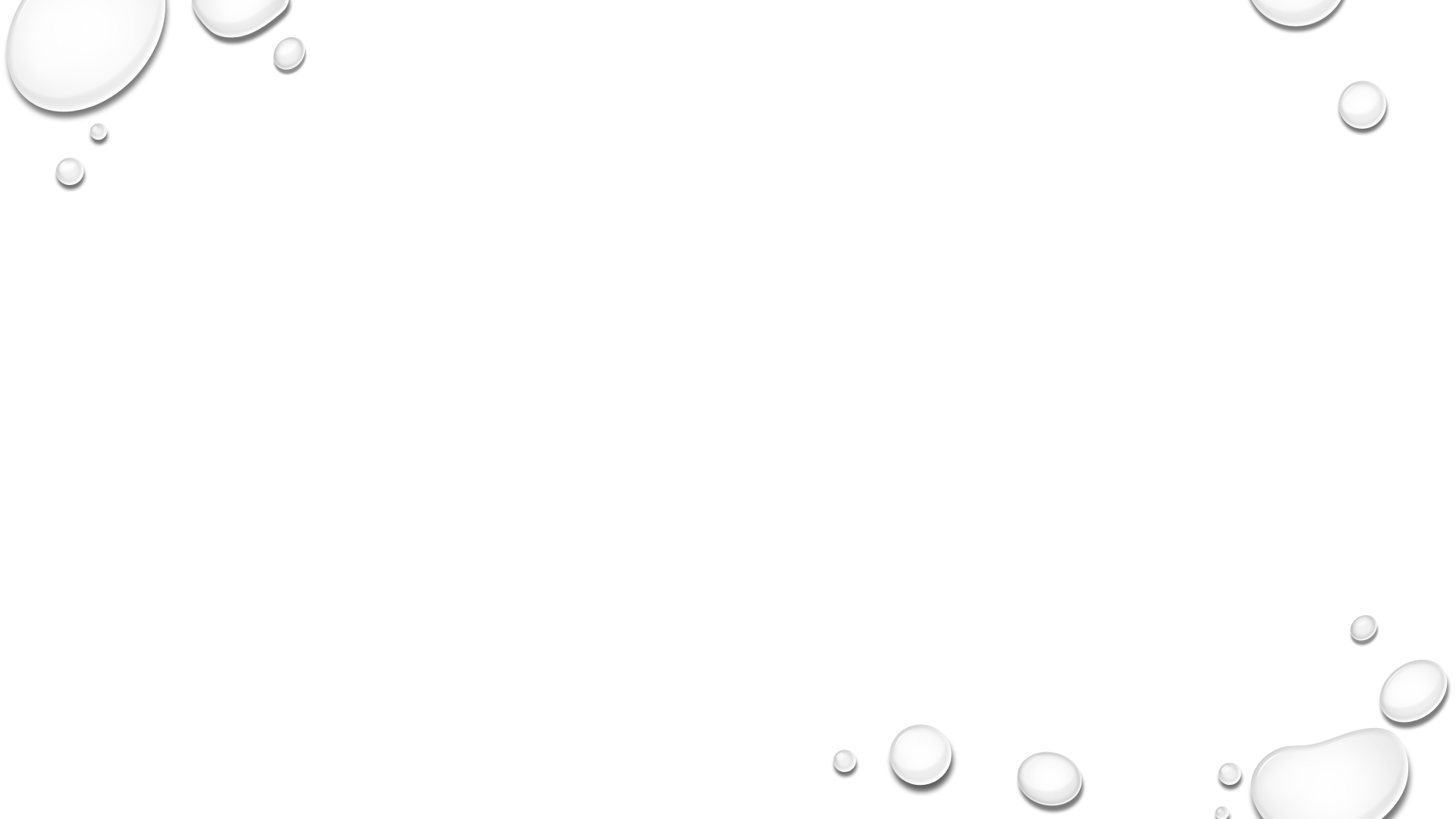 How Do We Grow in Grace?
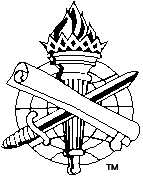 Grow in Knowledge(2 Peter 3:18)
Essential, 2 Peter 1:2 (1 Peter 2:2-3)
Grace teaches us, Titus 2:11-12
Obey its teaching, Hebrews 13:9
Word builds us up and helps secure heaven, Acts 20:32
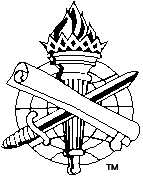 5
Genuinely Loving Christ(Ephesians 6:24)
Means of receiving grace, John 14:15, 21, 23
Loving obedience secures God’s favor
Obey from the heart as a willing slave of righteousness, Romans 6:15-18
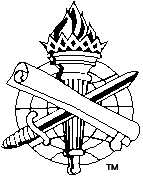 6
Humbly Eliminate Sin(James 4:5-10)
Grace given to humble, James 4:6
Grace will not abound where sin resides, Romans 6:1-2, 12-14
Sin will not abound where grace abides, 5:20
Deny the world and live godly, Titus 2:11-12
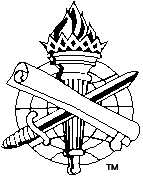 7
Graciously Serve Others(2 Thessalonians 2:16-17)
With gracious speech, Col. 4:6 (Isaiah 50:4)
By sacrificial, sincere giving, 2 Cor. 8:1-2, 6-9
Singleness of heart, 8:1-2, 5
Like Christ, 8:6-9
Zealous giver given grace for more, 2 Cor. 9:6-11
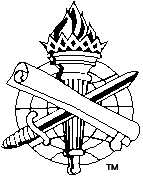 8
Graciously Serve Others(2 Thessalonians 2:16-17)
Worship of God
With honor and piety, Hebrews 12:28
Sing to the Lord with grace in our hearts, Colossians 3:16
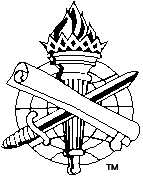 9
Grow in Grace
“The grace of our Lord Jesus Christbe with you”
(Romans 16:20)
Grow in knowledge
Genuinely love Christ
Eliminate sin
Live graciously
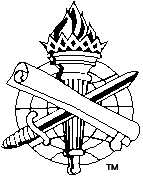 10